Unexpected Faithfulness
Judges 3:12-30
Judges
Between Joshua and Saul
No kings
No established government
Divided Israel
Unconquered land
Judges
Cycle
New generation does evil
God punishes Israel
Israel “cries out”
God sends a judge to save Israel
Judges
Disclaimers
Not Sunday School version
Gets “worse” as you go
Very graphic
Not the best ending
Judges
Why Judges?
Favorite word - חסד
Steadfast love
Mercy/grace
Faithfulness
Judges
Faithfulness
We often think of our faith in God, but not always about God’s faithfulness to us.
God stays faithful even when we do not.
Judges 3:12-30 (CEB)
12The Israelites again did things that the Lord saw as evil, and the Lord put Moab’s King Eglon in power over them, because they did these things that the Lord saw as evil. 13He convinced the Ammonites and Amalekites to join him, defeated Israel, and took possession of Palm City. 14So the Israelites served Moab’s King Eglon eighteen years. 15Then the
Judges 3:12-30 (CEB)
Israelites cried out to the Lord. So the Lord raised up a deliverer for them, Ehud, Gera’s son, a Benjaminite, who was left-handed. The Israelites sent him to take their tribute payment to Moab’s King Eglon. 16Now Ehud made for himself a double-edged sword that was about a foot and a half long, and he strapped it on his right thigh under his clothes.
Judges 3:12-30 (CEB)
17Then he presented the tribute payment to Moab’s King Eglon, who was a very fat man. 18When he had finished delivering the tribute payment, Ehud sent on their way the people who had carried it. 19But he himself turned back at the carved stones near Gilgal, and he said, “I have a secret message for you, King.” So Eglon said, “Hush!” and all his
Judges 3:12-30 (CEB)
attendants went out of his presence. 20Ehud approached him while he was sitting alone in his cool second-story room, and he said, “I have a message from God for you.” At that, Eglon got up from his throne. 21Ehud reached with his left hand and grabbed the sword from his right thigh. He stabbed it into Eglon’s stomach, 22and even the handle went in
Judges 3:12-30 (CEB)
after the blade. Since he did not pull the sword out of his stomach, the fat closed over the blade, and his guts spilled out. 23Ehud slipped out to the porch, and closed and locked the doors of the second-story room behind him. 24After Ehud had slipped out, the king’s servants came and found that the room’s doors were locked. So they thought, He must
Judges 3:12-30 (CEB)
be relieving himself in the cool chamber. 25They waited so long that they were embarrassed, but he never opened the doors of the room. Then they used the key to open them, and there was their master lying dead on the ground! 26Ehud had gotten away while they were waiting and had passed the carved stones and escaped to Seirah. 27When he arrived, he blew
Judges 3:12-30 (CEB)
the ram’s horn in the Ephraim highlands. So the Israelites went down from the highlands with Ehud leading them. 28He told them, “Follow me, for the Lord has handed over your enemies the Moabites.” So they followed him, and they took control of the crossing points of the Jordan in the direction of Moab, allowing no one to cross.
Judges 3:12-30 (CEB)
29This time, they defeated the Moabites, about ten thousand big and strong men, and no one escaped. 30Moab was brought down by the power of Israel on that day, and there was peace in the land for eighty years.
Summary
Israel does evil
God sends Moab
Israel “cries out”
God raises up Ehud
Ehud defeats Moab
Rest for 8o years
Ehud
Benjaminite
“Sons of the right hand”
Left-handed
Very rare
Very bad
Very good
Faithfulness
God stayed faithful to Israel (even though Israel was not faithful to God) by sending Ehud.
Because Ehud was unexpected and unusual, God was able to save Israel.
Faithfulness
The faithfulness of God was unexpected.
We expect God to 
be faithful
We expect God to 
be faithful expectedly
Faithfulness
Expected faithfulness
Our goals
Our way
Our time
Faithfulness
Unexpected faithfulness
God’s goals
God’s way
God’s time
Faithfulness
Prayer language
Expected faithfulness
Time and place
Unexpected faithfulness
Making room for God’s plans and actions
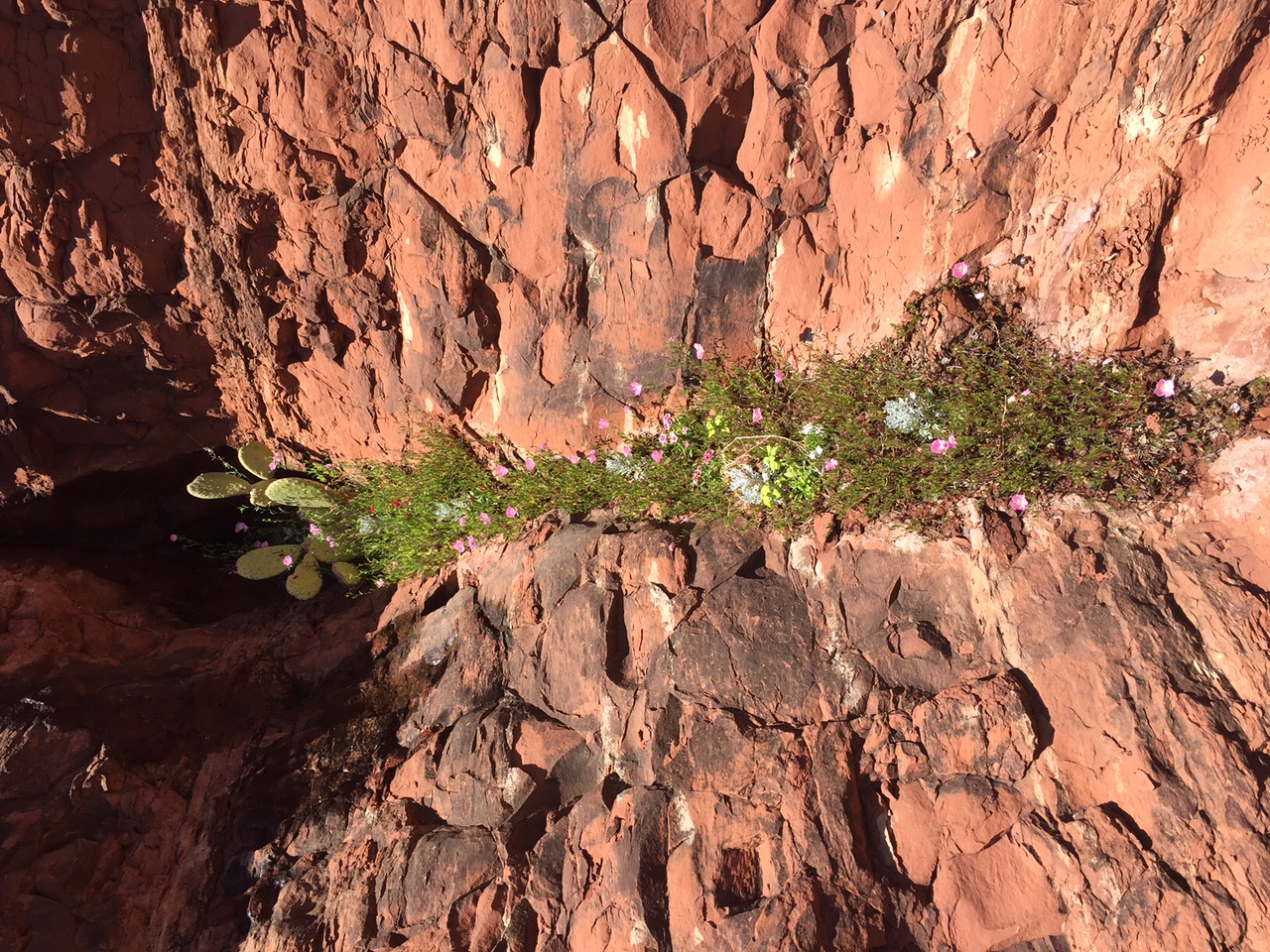